2018年度　相談支援専門員指導者養成研修【講義１】障害者の地域支援と相談支援従事者（サービス管理責任者・児童発達支援管理責任者）の役割に関する講義②相談支援（障害児者支援）の基本的視点
2018年6月13日
沖縄大学　島村　聡
（おきなわ障がい者相談支援ネットワーク）
講義の趣旨
相談支援専門員はソーシャルワーカーである。

何のために相談援助をするのか？

何を心がければ良いのか？

基本となる視点とは何か？
2
S.Shimamaura okinawa univ.2018
[Speaker Notes: 講義の趣旨を大まかに伝える。
詳しい説明は次ページ以降にあると伝える。

参考文献
基本を知るために
稲沢公一・岩崎晋也「社会福祉をつかむ　改訂版」　有斐閣　2014
詳しく知るために
久保紘章・副田あけみ「ソーシャルワークの実践モデル―心理社会的アプローチからナラティブまで」　川島書店　2005
お時間があれば
東美奈子・大久保薫・島村聡「障がい者ケアマネジメントの基本 ―差がつく相談支援専門員の仕事33のルール」　中央法規　2015]
相談支援専門員はソーシャルワーカーである
「相談支援の質の向上に向けた検討会」における議論で、改めて相談支援専門員がソーシャルワークの担い手として期待されていると示された。
ソーシャルワークは、社会福祉活動全般を指す。もう一つの意味は、対人援助を通して、環境への様々な働きかけを行い、利用者の社会生活を充実させていく社会福祉援助技術である。
ソーシャルワーク専門職のグローバル定義には、「社会変革と社会開発、社会的結束、および人々のエンパワメントと解放を促進する」とある。
相談支援専門員は社会福祉援助技術を用いて、利用者の社会生活を豊かなものとする責務を負っている。
3
S.Shimamaura okinawa univ.2018
[Speaker Notes: ここでは、ソーシャルワークの大まかな意味を伝え、相談支援専門員もその一員であることを明確に伝える。

相談支援専門員には、「ソーシャルワークの担い手としてそのスキル・知識を高め、インフォーマル サービスを含めた社会資源の改善及び開発、地域のつながりや支援者・住民等との関係 構築、生きがいや希望を見出す等の支援を行うことが求められている」とされている。 【「相談支援の質の向上に向けた検討会」における議論のとりまとめ（平成28年7月19日）】

ソーシャルワークは、社会福祉活動全般を指す。もう一つの意味は、対人援助を通して、環境への様々な働きかけを行い、利用者の社会生活を充実させていく社会福祉援助技術である。
※１　ソーシャルワーク活動について例示をするとよい。
※２　実際の相談支援専門員活動を示し、それとの重なり具合を理解させる。

ソーシャルワーク専門職のグローバル定義
ソーシャルワークは、社会変革と社会開発、社会的結束、および人々のエン パワメントと解放を促進する、実践に基づいた専門職であり学問である。  社会正義、人権、集団的責任、および多様性尊重の諸原理は、ソーシャ ルワークの中核をなす。]
何のために相談援助をするのか？
ソーシャルワークの目的は「一人ひとりの福祉（幸福）が実現される社会をつくること」にある。

相談支援専門員は、障がいのある人とその周辺の幸福の実現を目指すことが使命である。

利用者のエンパワメントと権利擁護の達成を目的とした活動である。
4
S.Shimamaura okinawa univ.2018
[Speaker Notes: ここではソーシャルワークの目的について、憲法に示された権利の実現と障がい者本人の自己効力感の向上にあることを伝える。

ソーシャルワークの目的は「一人ひとりの福祉（幸福）が実現される社会をつくること」にある。
※１　憲法13条にも保障された幸福追求権はソーシャルワーカーにとって大きな礎である。
幸福の実現は公共の福祉に反しない限り、法律より上位に位置づけられると解されるのである。
「すべて国民は、個人として尊重される。生命、自由及び幸福追求に対する国民の権利については、公共の福祉に反しない限り、立法その他の国政の上で、最大の尊重を必要とする。」

相談支援専門員は、障がいのある人とその周辺の幸福の実現を目指すことが使命である。
※２　障害者総合支援法に位置づけられた相談支援専門員であるが、上記のことから、利用者の幸福追求権を保証するために関わる存在であり、それは利用者の周囲の人たちにも同時に幸福へと導くものでなければならない。

利用者のエンパワメントと権利擁護の達成を目的とした活動である。
エンパワメントとは、単に「力がつく」ということではなく、利用者による社会変革を指している。利用者が主体となって現在抱えている課題を周辺に働きかけて、社会との連帯を呼び起こす中で解決していく過程である。その結果として、その人らしい暮らし、つまり、広い意味での権利擁護=幸福追求権の保障が実現される。
エンパワメントが図られたかどうかは、本人の自己効力感がどれだけ上がったのかによって評価される。自己効力感の向上と結果としての権利擁護の実現が相談支援専門員が本人とともに目指すべき目標である。]
何を心がければ良いのか？
「ソーシャルワーカーの倫理綱領」には、ソーシャルワーク専門職の拠り所が明確に規定されている。
　ソーシャルワーク専門職は、人間の福利（ウェルビーイング）の増進を目指して、社会の変革を進め、人間関係における問題解決を図り、人々のエンパワーメントと解放を促していく。ソーシャルワークは、人間の行動と社会システムに関する理論を利用して、人びとがその環境と相互に影響し合う接点に介入する。人権と社会正義の原理は、ソーシャルワークの拠り所とする基盤である。
「障害者ケアガイドライン」が相談支援専門員の姿勢を示す。 
障害者ケアマネジメントの基本理念 
（１）ノーマライゼーションの実現に向けた支援 
（２）自立と社会参加の支援 
（３）主体性、自己決定の尊重・支援 
（４）地域における生活の個別支援 
（５）エンパワメントの視点による支援
5
S.Shimamaura okinawa univ.2018
[Speaker Notes: ここでは相談支援専門員として拠り所となるものを示すことが大切。ソーシャルワークの倫理綱領と障害者ケアガイドラインについて説明する。
障害者ケアガイドラインが発表されたのが2001年度末であり、その後に障害者の権利に関する条約の批准といったトピックがあったことから、ガイドラインの中に意思決定支援や合理的配慮といった要素が含まれていない。その点は次スライドで補足する。

「ソーシャルワーカーの倫理綱領」には、ソーシャルワーク専門職の拠り所が明確に規定されている。
ソーシャルワークの定義　ソーシャルワーク専門職は、人間の福利（ウェルビーイング）の増進を目指して、社会の変革を進め、人間関係における問題解決を図り、人々のエンパワーメントと解放を促していく。ソーシャルワークは、人間の行動と社会システムに関する理論を利用して、人びとがその環境と相互に影響し合う接点に介入する。人権と社会正義の原理は、ソーシャルワークの拠り所とする基盤である。（IFSW;2000.7.）
価値と原則
（人間の尊厳）　ソーシャルワーカーは、すべての人間を、出自、人種、性別、年齢、身体的精神的状況、宗教的文化的背景、社会的地位、経済状況等の違いにかかわらず、かけがえのない存在として尊重する。
（社会正義）　ソーシャルワーカーは、差別、貧困、抑圧、排除、暴力、環境破壊などの無い、自由、平等、共生に基づく社会正義の実現をめざす。
（貢　献）　ソーシャルワーカーは、人間の尊厳の尊重と社会正義の実現に貢献する。
（誠　実）　ソーシャルワーカーは、本倫理綱領に対して常に誠実である。
（専門的力量）　ソーシャルワーカーは、専門的力量を発揮し、その専門性を高める。
倫理基準
（略）

「障害者ケアガイドライン」が相談支援専門員の理念を示す。 
１　障害者ケアガイドラインの趣旨 
２　障害者ケアマネジメントの必要性 
３　障害者ケアマネジメントとは 
（１）障害者の地域生活を支援する 
（２）ケアマネジメントを希望する者の意向を尊重する 
（３）利用者の幅広いニーズを把握する 
（４）様々な地域の社会資源をニーズに適切に結びつける 
（５）総合的かつ継続的なサービスの供給を確保する 
（６）社会資源の改善及び開発を推進する 
４　障害者ケアマネジメントの基本理念 
（１）ノーマライゼーションの実現に向けた支援 
（２）自立と社会参加の支援 
（３）主体性、自己決定の尊重・支援 
（４）地域における生活の個別支援 
（５）エンパワメントの視点による支援 
５　障害者ケアマネジメントの原則 
（１）利用者の人権への配慮 
（２）総合的なニーズ把握とニーズに合致した社会資源の検討 
（３）ケアの目標設定と計画的実施 
（４）福祉・保健・医療・教育・就労等の総合的なサービスの実現 
（５）プライバシーの尊重 
６　相談窓口 
７　障害者ケアマネジメントの過程 
（１）ケアマネジメントの希望の確認 
（２）アセスメント 
（３）ケア計画の作成 
（４）ケア計画の実施 
（５）モニタリング 
（６）ケアマネジメントの終了 
８　障害者ケアマネジメントの実施体制 
（１）障害者ケアマネジメントの実施主体等 
（２）障害者ケアマネジメント従事者の役割 
（３）障害者ケアマネジメント従事者に求められる資質 
（４）障害者ケアマネジメント従事者の資質の確保 
（５）都道府県及び市町村の役割 
（６）関係諸機関との連携 
９　各種様式]
基本的視点は何か？
人権の尊重や社会正義の実現を前提として
当事者の視点（個性の尊重）
アドボカシーの視点（意思決定支援）
自立・自己決定の視点（主体性発揮）
エンパワメントの視点（当事者による社会変革）
社会的包摂の視点（社会の再統合）
6
S.Shimamaura okinawa univ.2018
[Speaker Notes: 先に述べた人権の尊重や社会正義の実現を前提として、つまり、ソーシャルワーカーの倫理綱領を押さえつつ
障がい者に対応する相談支援専門員が持つべき基本視点を以下のようにまとめ、次スライド以降に説明する。
（障害者ケアガイドラインが出来た後に、障害者の権利に関する条約が発効するなど状況が大きく変わったため、改めて重要な視点を整理し直した。）

当事者の視点（個性の尊重）
アドボカシーの視点（意思決定支援）
自立・自己決定の視点（主体性発揮）エンパワメントの視点（当事者による社会変革）
エンパワメントの視点（当事者による社会変革）
社会的包摂の視点（社会の再統合）]
基本的視点１当事者の視点（個性の尊重）
社会通念や既存の制度から障がいを捉えるのではなく、常に本人に寄り添って「想い」を捉える。
規範的
制度的
ニーズ
想い
wish
本人の想いから
社会通念から
7
S.Shimamaura okinawa univ.2018
[Speaker Notes: 当事者の視点（個性の尊重）
※１　社会制度側から見るのではなく常に本人に寄り添うことで想いを捉える。

相談支援専門員はサービスの配分者ではない。元々社会的に厳しい状況に置かれている障がい者にとって、想いを発し、それが実現するという経験が少なく、その受けとめからしっかりと行う必要がある。
少しでも配分者の雰囲気を感じたら、本人は想いを発することを諦めてしまう。
制度に沿うのではなく、本人の想いにしっかりと向き合うところから初めて欲しい。]
基本的視点２アドボカシーの視点（意思決定支援）
ケースアドボカシーとクラスアドボカシー双方に通じて、高いレベルで意思決定支援を行う。
相談支援専門員
ケースアドボカシー
クラスアドボカシー
意思疎通
↓
意思形成
↓
意思表明
↓
意思実現
事業所

行政窓口

自立支援協議会
8
S.Shimamaura okinawa univ.2018
[Speaker Notes: アドボカシーの視点（意思決定支援）
※２　ケースアドボカシーとクラスアドボカシー双方に通じて、高いレベルで意思決定支援を行う。

ケースアドボカシーは個別支援上生じる様々な意思決定上の困難に丁寧に対応したり、権利擁護が必要な場面でしっかりと代弁すること
クラスアドボカシーは地域で生じている同様の場面でこれを行政や社会に訴えて改善を図ること

ケアガドラインの「ノーマライゼーションに基づく支援」と同義である。

意思決定支援の流れに沿っていくと、意思疎通→意思形成→意思表明→意思実現となるが、これは相談支援の流れと等しい。
結果的に、綿密な意思確認、判断しやすい情報提供、意思を表明しやすい環境作り、表明したことが実現するという経験が利用者のパワーアップに繋がる。
また、自立支援協議会に参加できなくても、行政窓口で地域の障がい者に同種の問題が起こっているということを資料を交えて説明し、サービスの拡充や条件緩和に繋げていくことも大切なクラスアドボカシー活動である。]
基本的視点３自立・自己決定の視点（主体性発揮）
本人が主体性を持った人であると捉え、主体性を発揮できるように本人と周囲に働きかける。（発達保障と同義）
本人
関係者
相談支援専門員
主体性発揮
原因背景を探る
重症心身障がいで反応がない
自傷他害を繰り返す
精神医療から抜けられない
アディクションが収まらない
犯罪を繰り返す
何度も約束を反故にする
権利侵害
放置する
9
S.Shimamaura okinawa univ.2018
[Speaker Notes: 自立・自己決定の視点（主体性発揮）
※３　本人が主体性を持った人であると捉え、主体性を発揮できるように本人と周囲に働きかける。

重症心身障がいで反応がない、自傷他害を繰り返す、精神医療から抜けられない、アディクションが収まらない、犯罪を繰り返す、何度も約束を反故にするといった本人に相談支援専門員はどう対応するのか？
それでも主体性を持って生きる人としてみる＝「すべての人が発達の過程にあること、教育がすべてに保障され、労働は生きるための源泉である。」とする発達保障の考え方が揺るぐものではない。
行動の奥にある原因・背景を探りながら本人の持つパワーを何とか見出していくしかない。

福祉施設を訪問して利用者の声を聴く福祉オンブズマンの経験から、施設入所者に対する相談支援専門員や施設職員の関わりの弱さを感じざるを得ない。
あなたの利用者は声を聴いてもらえないまま、画一的な「支援」を受けていないだろうか？]
基本的視点４エンパワメントの視点（当事者による社会変革）
本人が周囲の人々や社会に働きかけ、社会を変えることで課題を解決していくために、環境に働きかける。
対人
対社会
本人
相談支援専門員
自己効力感UP
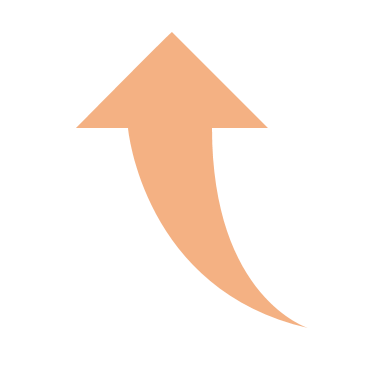 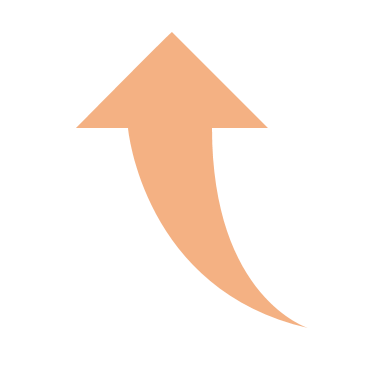 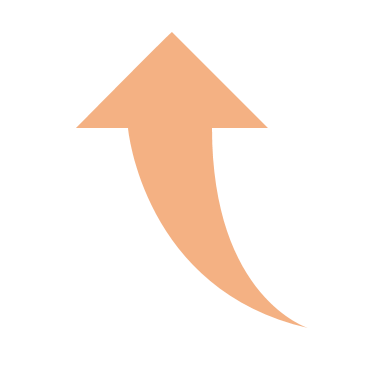 10
S.Shimamaura okinawa univ.2018
[Speaker Notes: エンパワメントの視点（当事者による社会変革）
※４　本人が周囲の人々や社会に働きかけ、社会を変えることで課題を解決していくために環境に働きかける。

エンパワメントとは本来、当事者が社会を変革して生きづらさを打破していくことから来た概念である。
障がい者の置かれている現在の社会は、まだまだ生きづらい場面が多くあり、個々の障がい者は自己効力感を高めて、自信を持ち、対人関係を豊かにし、社会へ働きかけるパワーを獲得していく過程におかれているといえる。
相談支援専門員は、その現実と向き合う力を本人が獲得するために、あるときは後から、あるときはその同伴者として寄り添っていく。]
基本的視点５社会的包摂の視点（社会の再統合）
誰も排除しない社会の実現に向け、あらゆる人、団体と連帯を深め、新たなつながりの深い社会をつくる。
企業
研究機関
障がい者が抱える課題
NPO
低所得、介助不安、住居の確保、就労困難、教育保障etc
市民
支援団体
LGBTQ、孤立死、子どもの貧困、ホームレス、ひきこもりetc
社会的排除から起こる問題
学校
行政
福祉事業所
11
S.Shimamaura okinawa univ.2018
[Speaker Notes: 社会的包摂の視点（社会の再統合）
※５　誰も排除しない社会の実現に向け、あらゆる人、団体と連帯を深め、新たなつながりの深い社会をつくる。

すぐ近くで住宅困窮者支援が行われ、貧困対策事業が動いているが、根本は社会政策のミスマッチや、不安定な経済雇用状況に起因するという点で同じ基盤にある。
縦割りに考えるのではなく、それぞれに関わる主体との連帯を模索して、少しでも多くの人たちを受け止める社会的な包摂を求めていく。]